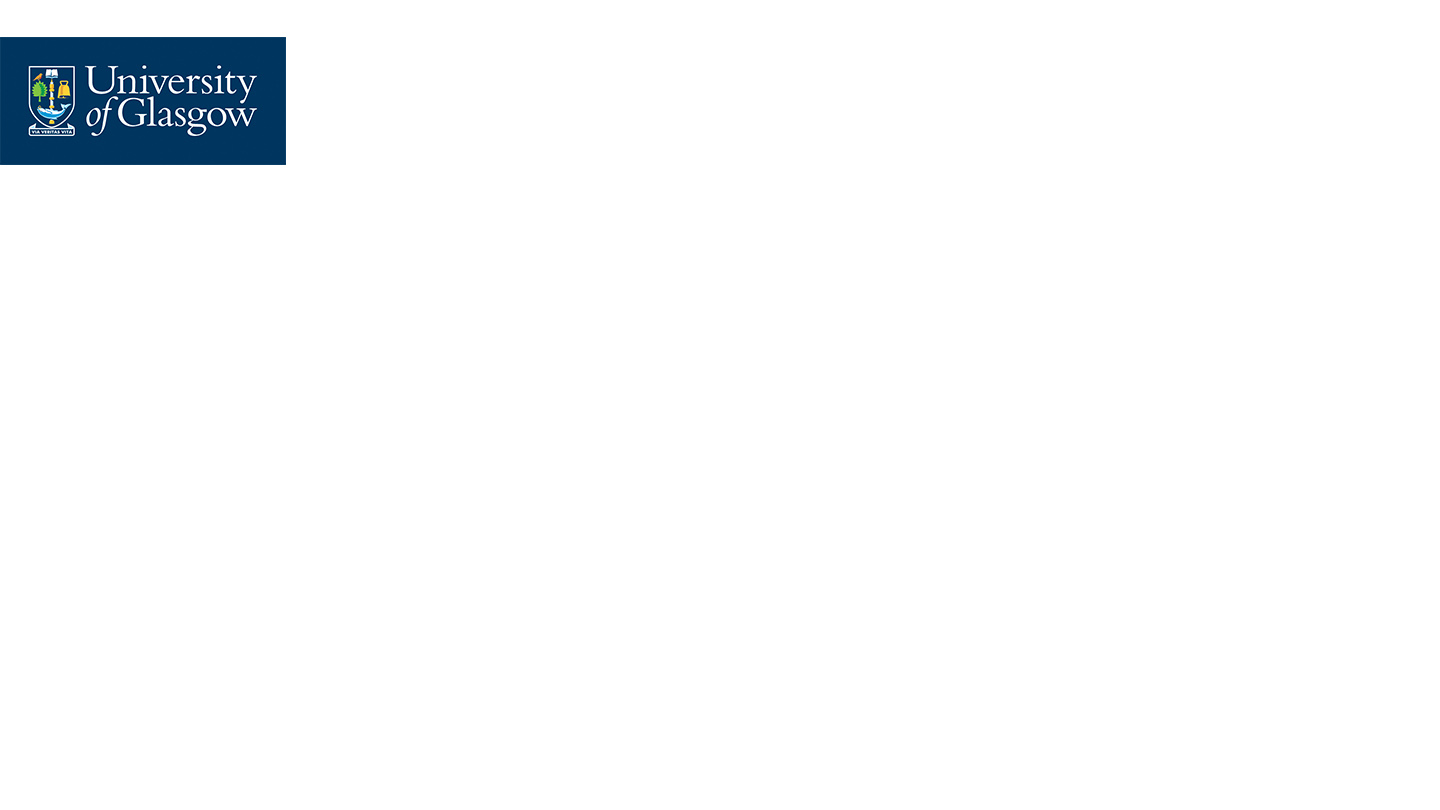 European Joint Doctorates (form of ITN - Innovative Training Network)


Deadline in January each year of H2020
13% Success rate for 2017 call (significantly higher than other components of ITN scheme)


Objectives of ITN
• Raise excellence and improve structure of both research and doctoral training
• Train a new generation of creative, entrepreneurial and innovative early-stage researchers
• Facilitate triple 'i' dimension of mobility: international, interdisciplinary, intersectoral
• Create knowledge triangle: research, education, innovation: innovation skills and employability
• Exchange of best practice amongst participating organisations
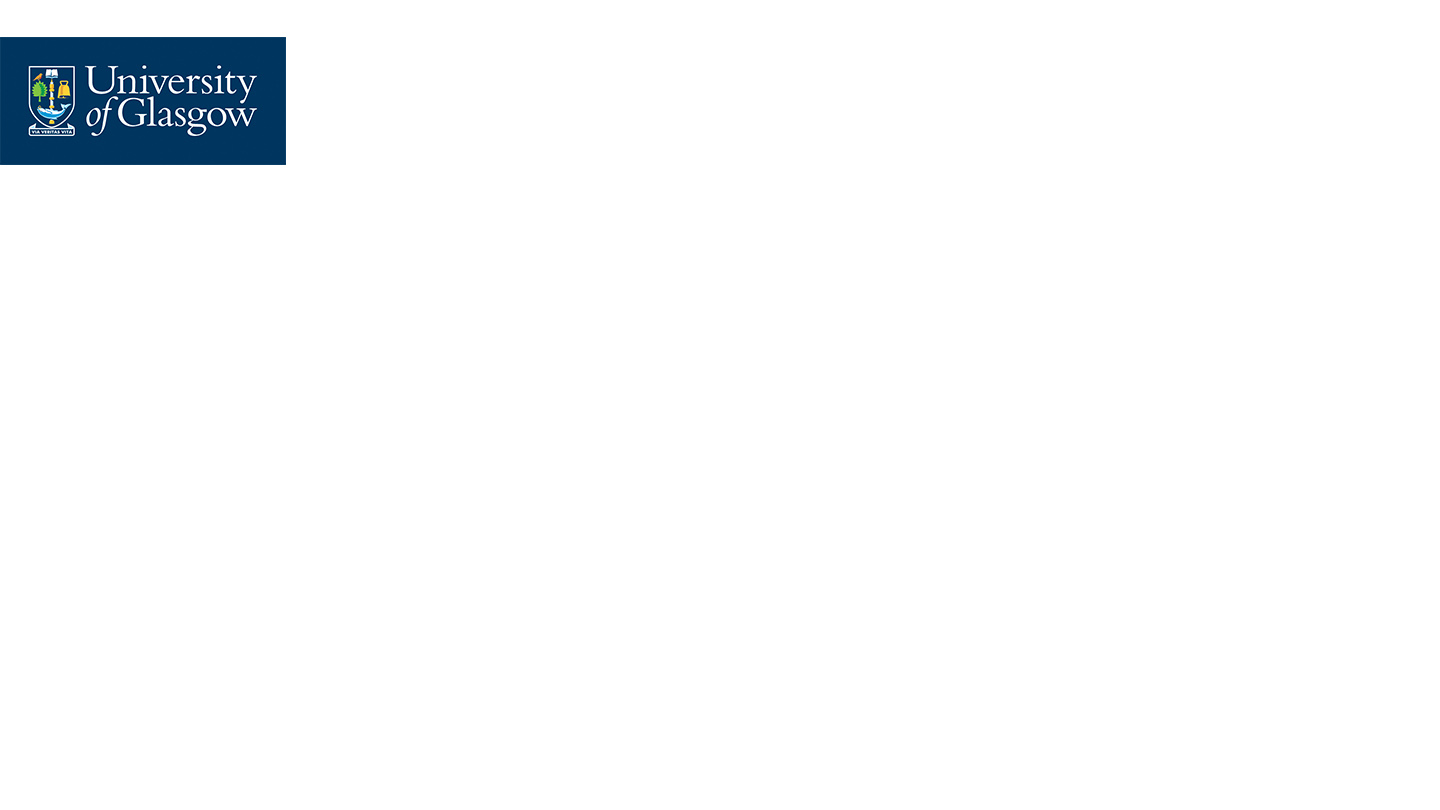 EJD degree options

	

Joint degree  - Single diploma issued by at least two HEIs offering an integrated programme and recognised officially in the countries where the degree-awarding institutions are locatedDouble / multiple degrees - Two or more separate national diplomas issued by two or more HEIs and recognised officially in the countries where the degree awarding institutions are locatedThe final degree must be awarded by institutions from at least two different countries
EJD
Promotes structural change to European doctoral training landscape (Closer cooperation between academic organisations)
Creation of coherent joint doctoral programmes that deliver joint, double or multiple degrees
Mandatory joint selection, supervision, monitoring and assessment of ESRs through a joint governance structure
ESRs must be enrolled on a doctoral programme
ESR contract : 36 months expected, contract can be split between beneficiaries
ESR likely to split their stay between beneficiaries to fulfil joint doctoral programme requirements + additional secondment(s) possible
Maximum 40% of total budget to any one country
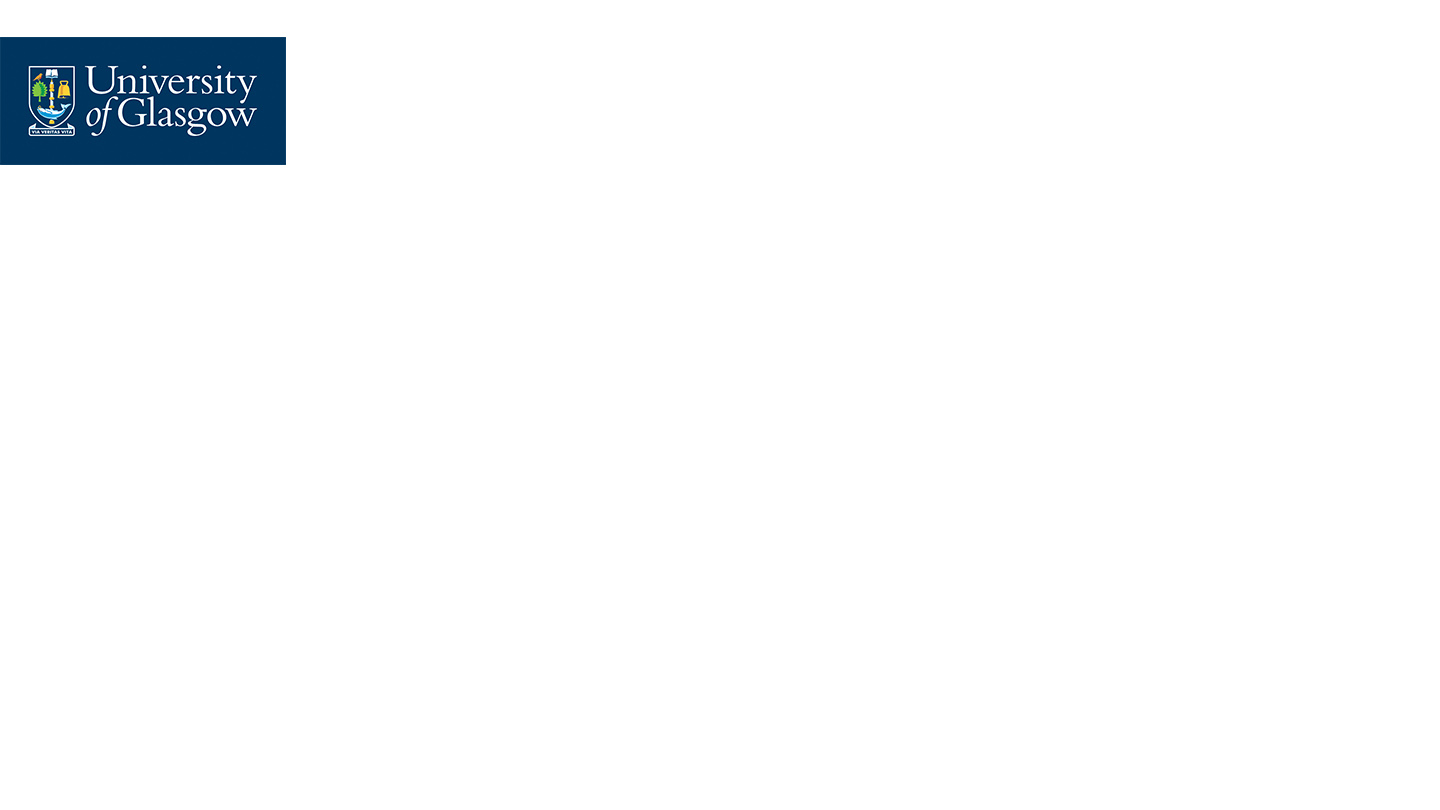 EJD Composition 


At least 3 beneficiaries from 3 different member states
Participation of non-academic sector is essential
Maximum of 15 ESRs (PhD) students

Typical  EJD
Between 5 and 8 beneficiaries (full partners)
Collaborative work in multidisciplinary, international consortia
(academic + non-academic) applies for funding
each researcher has an Individual Research Project
employment contract with full social security
Duration of projects: 4 years
Fellowships of 3-36 months (usually 36 months)
Evaluation on excellence, impact and implementation
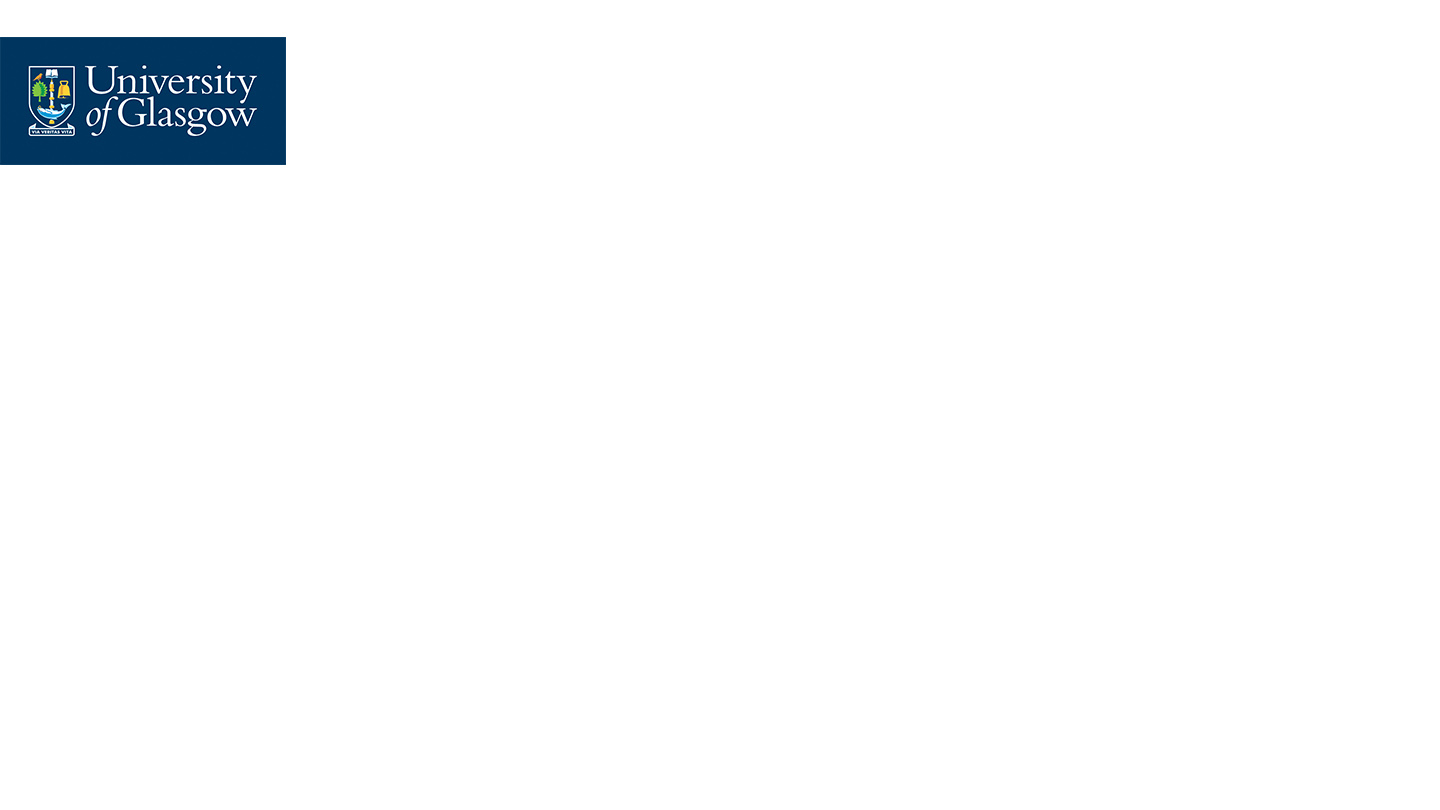 After Brexit



Anything is possible!

UK Government have committed that any application submitted by March 2019 will be supported through the full process.

Likely UK will continue in H2020 until end of programme (as part of transition arrangements)

The UK would like to continue in European research programmes beyond leaving the EU, but agreement on this would form part of a much broader agreement.
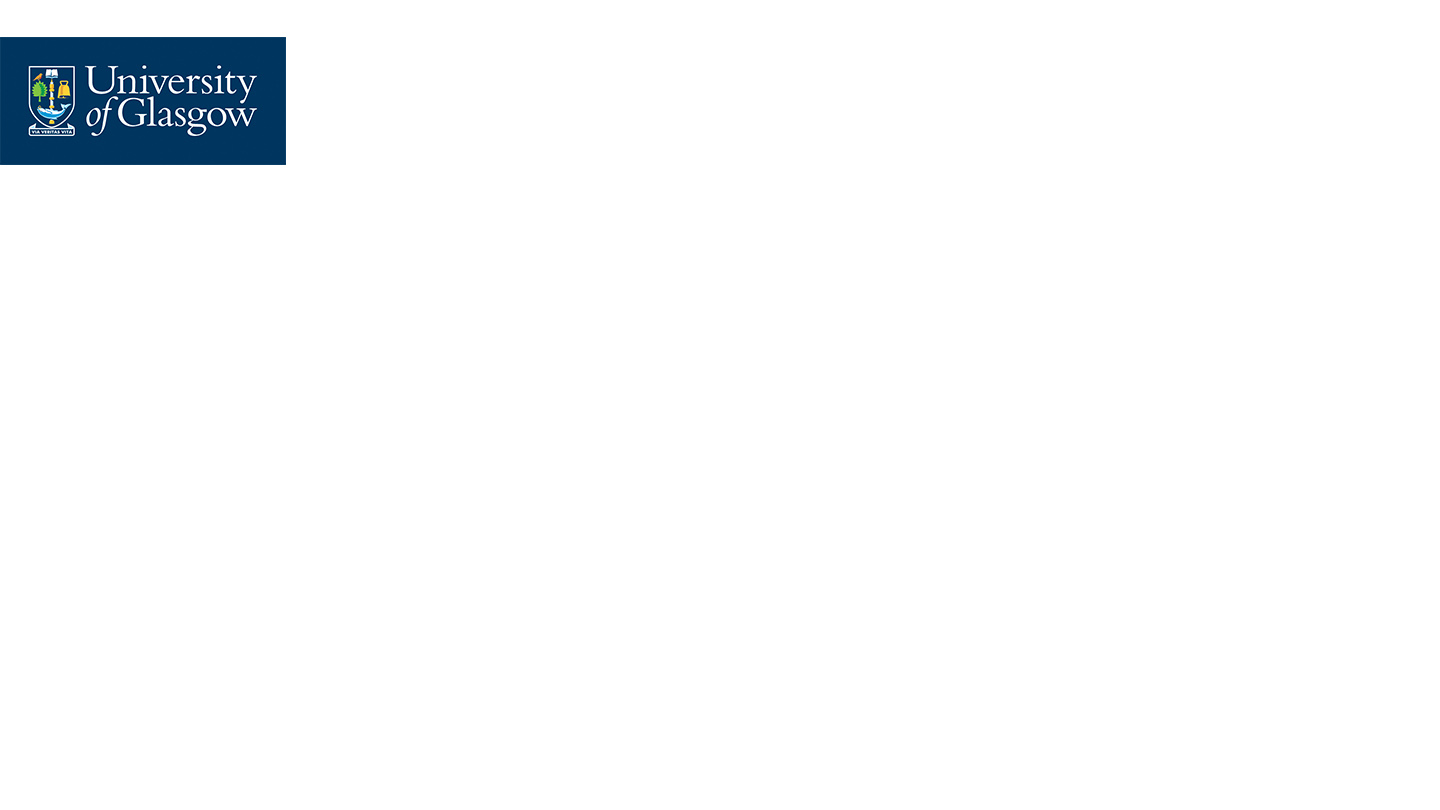 Joint Doctoral Programmes (EJD)


Key Points:
Detail not (in our experience) sufficiently dealt with in Consortium Agreement.
EU Commission perhaps not sensitive to complexities – timescales for deliverables reflect this (don’t delay discussions).
Must be agreed between each combination of awarding institutions – subject to internal approval processes/governance.
Each model (joint/double) has pros and cons – both require detailed consideration of requirements.
Things that come up more often than not:
	- Assessment process – viva, panel composition, thesis length, use of external examiners on panel, outcomes.
	- Progress monitoring and reporting.
	- Generic research training requirements.
	- Status of ‘student’ and candidacy period/duration of degree.
	- Degree certificate/parchment.
	- Conduct, complaints and academic appeals.

Agreements:
Governing law and jurisdiction (finding neutral ground).
Student agreements.
IP Rights and ownership/assignation.
Data protection/processing.
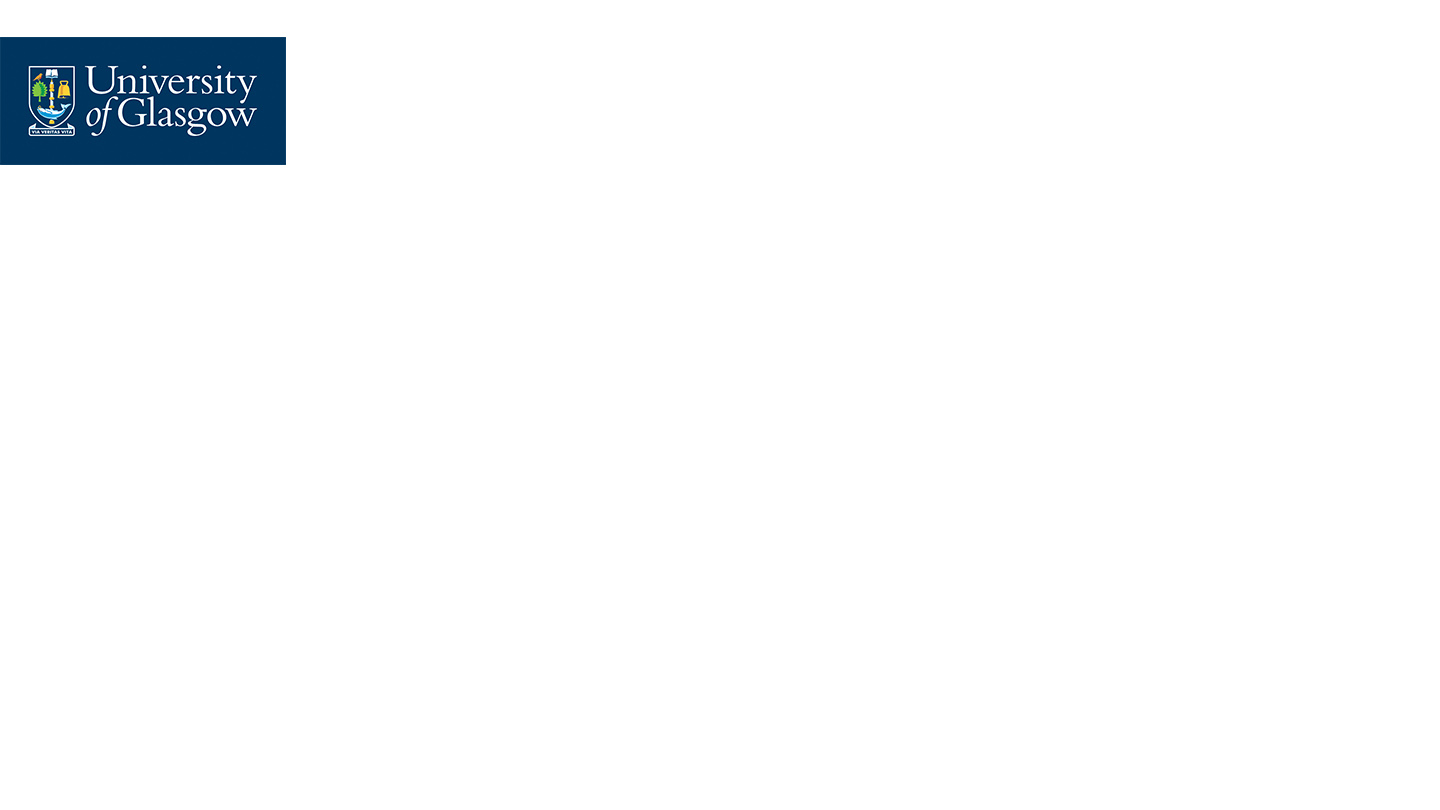 Tips?


Discuss some of the detail relating the award of the degrees prior to proposal – involve your institution early and get their support.
Consider compatibility of regulations and how flexible each institution is likely to be.
Don’t underestimate the time required to agree contracts – seemingly insignificant clauses can create delays.
Meet face-to-face if you can - involve your administrative/legal teams at an early stage.